INFORMACIJA APIE BRANDOS EGZAMINŲ TVARKARAŠČIŲ IR VYKDYMO NAUJOVES
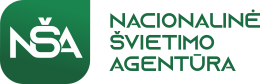 BRANDOS EGZAMINAI
Pakeitimai 2021 m. spalio 14 d. Nr. V-1883 (TAR 2021-21532)
Galimybė atsisakyti 1 ar daugiau BE
14. Pasirinkto dalyko brandos egzamino ir jo tipo ar individualaus ugdymo plano dalyko brandos darbo keisti neleidžiama, bet iki einamųjų metų kovo 15 dienos kandidatui leidžiama pareikšti mokyklos, kurioje teikė prašymą laikyti brandos egzaminus, vadovui atsisakymą raštu (elektroniniu  būdu)  laikyti vieną ar kelis iš savo pasirinktų brandos egzaminų. Atsisakęs laikyti brandos egzaminą kandidatas į brandos egzaminų vykdymo protokolus neįrašomas.
LEIDIMAS LAIKYTI BRANDOS EGZAMINĄ
17. Pasirinktus brandos egzaminus leidžiama laikyti mokyklos vadovo įsakymu:

17.1.1. lietuvių kalbos ir literatūros brandos egzaminą – iki gegužės 31 dienos turinčiam patenkinamą to dalyko metinį įvertinimą ir išlaikytą dalyko įskaitą teisės aktų nustatyta tvarka;
LEIDIMAS LAIKYTI BRANDOS EGZAMINĄ
17. Pasirinktus brandos egzaminus leidžiama laikyti mokyklos vadovo įsakymu:
17.1.2. pasirinktus individualaus ugdymo plano brandos egzaminus, išskyrus brandos darbą, mokyklinius menų ir technologijų brandos egzaminus ir valstybinį užsienio kalbos (anglų, prancūzų, rusų, vokiečių), iki gegužės 30 dienos turinčiam patenkinamus tų dalykų metinius įvertinimus;
17.1.3. individualaus ugdymo plano valstybinį užsienio kalbos (anglų, prancūzų,rusų,vokiečių) brandos egzaminą;
LEIDIMAS LAIKYTI BRANDOS EGZAMINĄ
17. Pasirinktus brandos egzaminus leidžiama laikyti mokyklos vadovo įsakymu:

17.2. mokiniui rengti individualaus ugdymo plano pasirinkto dalyko brandos darbą, mokyklinius menų ir technologijų brandos egzaminus;
Pagrindinė sesija
21. Brandos egzaminus pagrindinės sesijos metu laiko:

21.2. laisvės atėmimo vietoje veikiančioje mokykloje įregistruotas kandidatas – mokyklinius brandos egzaminus, valstybinius brandos egzaminus laiko savivaldybėse, kurių administracijos užtikrina visas valstybinio brandos egzamino vykdymo sąlygas, nustatytas Apraše, įskaitant laisvą brandos egzaminų vykdymo priežiūrą atliekančių atsakingų specialistų patekimą į valstybinių brandos egzaminų vykdymo vietą bet kuriuo metu, apie tai iš anksto neįspėjus, gautų užduočių, iki perduodant vykdytojams, saugumo užtikrinimą, tinkamą patalpų paruošimą, egzamino metu jo vykdymo reikalavimų užtikrinimą;
Pakartotinė sesija
22. Brandos egzaminą pakartotinės sesijos metu laiko:
<...>
22.2. laisvės atėmimo vietoje veikiančioje mokykloje (skyriuje) įregistruotas kandidatas (valstybinius brandos egzaminus), jeigu valstybiniai brandos egzaminai pagrindinėje sesijoje nebuvo organizuoti;
BRANDOS EGZAMINŲ PROGRAMŲ, UŽDUOČIŲ, VYKDYMO IR VERTINIMO INSTRUKCIJŲ RENGIMAS IR TVIRTINIMAS
37. Nacionalinės švietimo agentūros direktorius tvirtina:
37.1. ne vėliau kaip  prieš 30 dienų iki dalyko brandos egzamino vykdymo dienos dalyko brandos egzamino  užduotis;
37.2. dalykų brandos egzaminų vykdymo instrukcijas, kitus brandos egzaminams organizuoti ir vykdyti reikalingus dokumentus;
37.3. brandos egzamino vertinimo normų rinkinį atliktai brandos egzamino užduočiai įvertinti nustatytu taškų skaičiumi (toliau – vertinimo instrukcija);
37.4. brandos darbo vykdymo instrukcija;
37.5. valstybinių brandos egzaminų kriterinio vertinimo nuostatus.“
Patikslinimas, kad atitiktų VTP įstatymą
46. Visi savivaldybės valstybės tarnautojai ir darbuotojai, dirbantys pagal darbo sutartį, priimantys, saugantys ir perduodantys valstybinio brandos egzamino užduotis, turi turėti teisę dirbti ar susipažinti su įslaptinta informacija, žymima  slaptumo žyma „RIBOTO NAUDOJIMO“. (buvo leidimas)
VALSTYBINIŲ BRANDOS EGZAMINŲ CENTRŲ SKYRIMAS
52. Valstybiniam brandos egzaminui vykdyti pagrindinės sesijos metu savivaldybės teritorijoje skiriamas dalyko valstybinio brandos egzamino centras, jei to dalyko brandos egzaminą laiko ne mažiau kaip 15 kandidatų. Jei yra mažiau kaip 15 kandidatų, kelių savivaldybių administracijų direktorių ar jų įgaliotų asmenų sutarimu skiriamas bendras dalyko valstybinio brandos egzamino centras.
55. Jeigu visose apskrities savivaldybėse dalyko valstybinį brandos egzaminą laiko mažiau kaip 15 kandidatų, dalyko valstybinio brandos egzamino centro skyrimą su Nacionalinės švietimo agentūros direktoriumi ar jo įgaliotu asmeniu derina tos savivaldybės, kurios teritorijoje egzamino centras skiriamas, administracijos direktorius ar jo įgaliotas atstovas.
REGISTRAVIMAS IR INFORMACIJOS PATEIKIMAS
61.3. iki lapkričio 30 dienos sudaro sąrašą kandidatų, turinčių specialiųjų ugdymosi poreikių, kuriems reikalingi brandos egzamino užduoties formos, vykdymo ir vertinimo instrukcijų pritaikymai, ir turinčių sveikatos sutrikimų, kuriems sudaromos atitinkamos vykdymo sąlygos. Mokyklos vadovas sąrašą patvirtina parašu, nuskenuoja ir nuskenuotą sąrašo kopiją kartu su pirminės sveikatos priežiūros įstaigos gydytojų, gydytojų konsultacinės komisijos ar pedagoginės psichologinės tarnybos (švietimo pagalbos tarnybos) išduotų pažymų nuskenuotomis kopijomis perduoda savivaldybės administracijos švietimo padaliniui;“.
REGISTRAVIMAS IR INFORMACIJOS PATEIKIMAS
61.4. iki lapkričio 30 dienos parengia raštus dėl specialiųjų ugdymosi poreikių turinčių kandidatų, kuriems reikalingi brandos egzaminų užduoties formos, vykdymo ir vertinimo instrukcijų pritaikymai, ir sveikatos sutrikimų turinčių kandidatų, kuriems reikalingos atitinkamos egzamino vykdymo sąlygos, juos įveda į duomenų perdavimo sistemą KELTAS. Nuskenuotų raštų kopijas kartu su kandidatų pateiktų pirminės sveikatos priežiūros įstaigos gydytojų, gydytojų konsultacinės komisijos ar pedagoginės psichologinės tarnybos (švietimo pagalbos tarnybos) išduotų pažymų nuskenuotomis kopijomis perduoda savivaldybės administracijos švietimo padalinio atsakingam specialistui patikrinti, šis, patikrinęs informaciją, iki gruodžio 9 dienos elektroniniu paštu slaptažodžiu apsaugotas bylas perduoda Nacionalinei švietimo agentūrai
KANDIDATŲ BRANDOS EGZAMINŲ DARBŲ VERTINIMAS
124. Vertinimo metu kilus įtarimui, kad kandidatai užduotis atliko nesavarankiškai, naudojosi pašaline pagalba ar kito autoriaus darbu, nenurodydamas tikrosios autorystės, jų darbai perduodami vertinimo komisijos pirmininkui. Valstybinio brandos egzamino vertinimo komisijos pirmininkas, nustatęs, kad kelių kandidatų dalyko brandos egzamino užduotis ar jos dalis atlikta identiškai, pasinaudota kito autoriaus darbu ar darbo dalimi nenurodant tikrosios autorystės, apie tai surašo aktą ir  teikia argumentuotą siūlymą Nacionalinės švietimo agentūros direktoriui dėl tų darbų ar jų dalių nevertinimo. Nacionalinės švietimo agentūros direktorius, aktą su  siūlymu nevertinti kandidato kandidato  darbo pateikia Valstybinių brandos egzaminų vertinimo komitetui dėl galutinio sprendimo priėmimo. <...>
PRAŠYMAI
142. Kandidatai, nesutinkantys su vertinimo komisijos pirmininko ar Valstybinių brandos egzaminų vertinimo komiteto sprendimu nevertinti darbo, per tris dienas po to, kai buvo paskelbtas sprendimas, mokyklos vadovui, eksternas – bazinės mokyklos vadovui pateikia motyvuotą laisvos formos prašymą pakeisti sprendimą. Mokyklos vadovas per dvi darbo dienas prašymą perduoda savivaldybės administracijos švietimo padaliniui.“
PRAŠYMAI
143. Kandidato prašymas dėl Valstybinio brandos egzamino vertinimo komisijos pirmininko ar Valstybinių brandos egzaminų vertinimo komiteto priimto sprendimo nevertinti valstybinio brandos egzamino darbo per dvi darbo dienas perduodamas Prašymų dėl Brandos egzaminų organizavimo ir vykdymo tvarkos apraše nenumatytų ir nereglamentuotų atvejų nagrinėjimo komisijai.
PRAŠYMAI
144. Prašymas dėl vyresniojo vykdytojo pateikto siūlymo nevertinti valstybinio brandos egzamino darbo teikiamas Nacionalinės švietimo agentūros direktoriui, o prašymas dėl mokyklinio brandos egzamino darbo perduodamas savivaldybės administracijos švietimo padaliniui.“
PRAŠYMAI
145. Prašymus nagrinėjanti institucija priima vieną iš sprendimų:
145.1. siūlymas ar sprendimas nevertinti darbo pagrįstas ir teisėtas;
145.2. įvertinti darbą, nes siūlymas ar  sprendimas nepagrįstas (nepakanka įrodymų) ir (ar) neteisėtas (priimtas pažeidžiant nustatytą tvarką).
ATSAKOMYBĖ
161. Už valstybinių brandos egzaminų metu Aprašo reikalavimų vykdymo neužtikrinimą, pasireiškusį masiniu (daugiau kaip pusė dalyko brandos egzamino centro patalpoje laikiusių kandidatų) kandidatų darbų nevertinimu per einamųjų metų sesijų du–tris brandos egzaminus, švietimo, mokslo ir sporto ministro įsakymu iki trejų metų vykdoma savivaldybės administracijos brandos egzaminų organizavimo ir vykdymo priežiūra, brandos egzaminų vykdymo grupės sudaromos iš ne tos mokyklos, kurios kandidatai laiko brandos egzaminus, darbuotojų.
2021–2022 MOKSLO METŲ LIETUVIŲ KALBOS IR LITERATŪROS ĮSKAITOS IR BRANDOS EGZAMINŲ TVARKARAŠČIAI
Lietuvos Respublikos švietimo, mokslo ir sporto ministro 2021 m. rugpjūčio 23 d. įsakymu Nr. V-1527 (TAR, 2021-17803)
Užsienio kalbų egz kalbėjimo dalis – 2022 m. balandžio 20-22 d.
Pagrindinė sesija:
Lietuvių kalba ir literatūra - 2022 m. birželio 1 d. 
 Muzikologija II dalis  - 2022 m. birželio 23 d. 
Pakartotinė sesija:
Lietuvių kalba ir literatūra VBE - 2022 m. birželio 27 d.
Lietuvių kalba ir literatūra MBE - 2022 m. liepos 12 d.
Egzaminų trukmė 2022 m. grįžta kokia buvusi
Užsienio kalbų klausymo dalis
Planuojama USB